BIOLOGIYA
10 - SINF
O‘tilgan mavzularni takrorlash
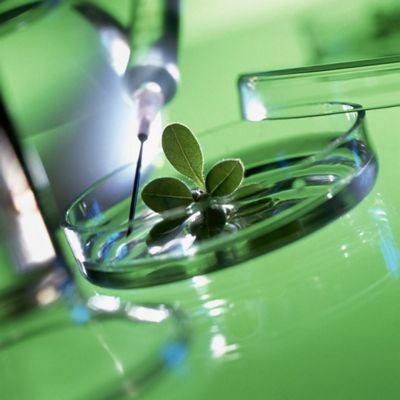 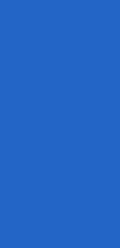 DARS REJASI
O‘zgaruvchanlik turlari
 Odam genetikasi metodlari
 Gen injenerligi
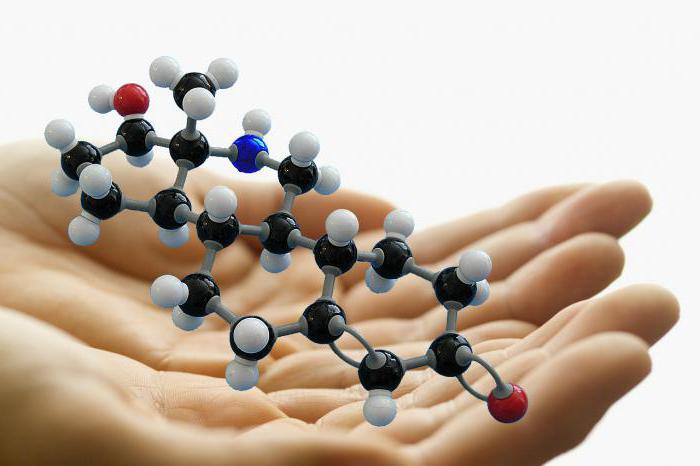 O‘zgaruvchanlik
Genotipik o‘zgaruvchanlik
Fenotipik o‘zgaruvchanlik
Ontogenetik o‘zgaruvchanlik
Kombinativ o‘zgaruvchanlik
Rekombinativ
o‘zgaruvchanlik
Modifikatsion o‘zgaruvchanlik
Mutatsion o‘zgaruvchanlik
Genotipik o‘zgaruvchanlik
Mutatsion o‘zgaruvchanlik
Gen mutatsiyasi
Genom mutatsiya
Xromosoma mutatsiyasi
Mutatsion o‘zgaruvchanlik
Gen mutatsiyasi
tranzitsiya
transversiya
A → G
T → C
A → T
G → C
Mutatsion o‘zgaruvchanlik
Xromosoma mutatsiyasi
Deletsiya
Inversiya
Duplikatsiya
Translokatsiya
Mutatsion o‘zgaruvchanlik
Genom mutatsiya
Monosomiya
Polisomiya
Poliploidiya
Avtopoliploidiya
4n, 6n, 8n …
Allopoliploidiya
3n, 5n, 7n…
Modifikatsion o‘zgaruvchanlik
Bog‘chadagi kichkintoylar guruhidagi 52 ta bola og‘irliklari bo‘yicha quyidagi ko‘rsatkichga ega:
Jadvaldan foydalanib, variatsion egri chiziqni chizing va bolalarning 
o‘rtacha ko‘rsatkichini aniqlang.
8,5x4+9x7+9,5x10+10x12+14,5x6+15x3 = 
34+63+95+120+120+87+45 = 564
564/52=10,9~11kg
Modifikatsion o‘zgaruvchanlik
Tug‘ruqxonadagi 50 ta chaqaloqning bo‘yining uzunligi quyidagi ko‘rsatkichga ega:
Jadvaldan foydalanib, variatsion egri chiziqni chizing va bolalarning o‘rtacha ko‘rsatkichini aniqlang.
Odam genetikasi
Shajara metodi
Sitogenetik metod
Egizaklar metodi
Immunologik metod
Biokimyoviy metod
Populyatsion-statistik metod
Dermatoglifika
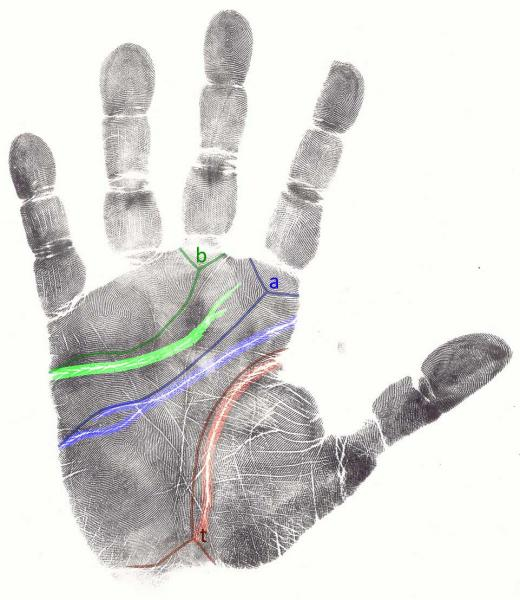 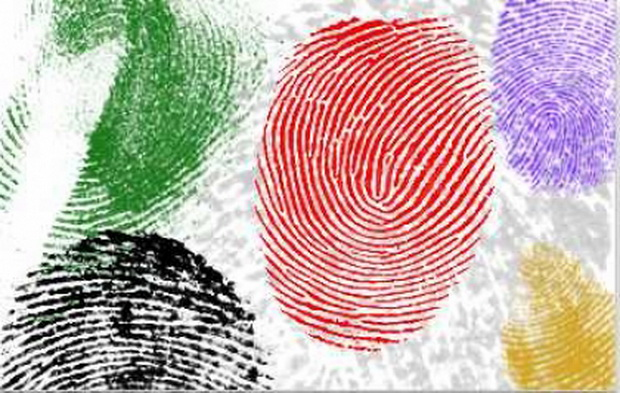 Dermatoglifika
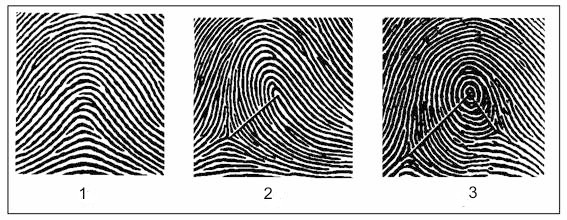 Geneologik metod
Kelin va kuyov o‘naqay. Kelinning oilasida 2 ta o‘naqay singlisi va 3 ta chapaqay akasi bo‘lgan. Kelinning onasi o‘naqay, otasi chapaqay. Kelinning ammasi va 2vta amakisi o‘naqay. Kelinning ota tomondan buvasi o‘naqay, buvisi chapaqay. Kelin onasining ikki aka-ukasi va opa-singlisi barchasi o‘naqay. Kuyovning onasi o‘naqay, otasi chapaqay. Ota-onasi tomondan buvi-buvalari o‘naqay. Shunday oilada chapaqay bolaning tug‘ilish ehtimolini toping.
Geneologik metod
Proband – sog‘lom ayol. Shu ayolning singlisi ham sog‘lom, lekin ikkita ukasi daltonik. Proband ota-onasi sog‘lom. Proband onasining to‘rtta singlisi bo‘lib, ularning erlari sog‘lom. Birinchi xolaning oilasida bitta kasal, bitta sog‘ o‘g‘il va ikkita  sog‘ qiz bo‘lgan. Ikkinchi va uchinchi xola oilasida bittadan kasal o‘g‘il va bittadan sog‘ qiz bo‘lgan. Probandning ona tomondan buvisi sog‘, buvasi daltonik. Proband otasi tomonidan kasallik aniqlanmagan.
Agar proband sog‘lom erkakka turmushga chiqsa, shu oilada daltonik bola tug‘ilishi ehtimolini toping.
Populyatsion-statistik metod
Xardi-Vaynberg qonuni
p² (AA) + 2 pq (Aa) + q² (aa) = 1
          p + q = 1
          p² +2pq + q² = 1
P²  -  gomozigota dominant allelning uchrash miqdori; 
p - dominant genning uchrash miqdori; 
q²  -  gomozigota retsessiv allelning uchrash miqdori; 
q  - retsessiv genning uchrash miqdori; 
2pq - geterozigotalar miqdori.
Populyatsion-statistik metod
Yevropada albinizm kasalligi 1:10000 nisbatda uchraydi. Albinizm melanin pigmentining sintezlanmasligi bo‘lib, retsessiv holda irsiylanadi. Shu belgini tashuvchi organizm miqdorini aniqlang.
Albinizm retsessiv belgi bo‘lgani uchun: 
q² =1/10000=0,0001
q=√0,0001 = 0,01
p + q = 1; p=1-q
p=1-0,01=0,99
2pq=2x0,99x0,01=0,0198~2%
Javob: Aholining 2 %i albinizm tashuvchisi hisoblanadi. Demak 50 ta odamdan bittasi albinos tashuvchisi bo‘ladi.
Populyatsion-statistik metod
2.	Odam populyatsiyasida qo‘ng‘ir ko‘zli odamlar 51 %ni, ko‘k ko‘zli odamlar 49 %ni tashkil etadi. Populyatsiyadagi dominant gomozigota odamlar sonini aniqlang.
Masala shartiga ko‘ra qo‘ng‘ir ko‘zli odamlar 51 % va ular ikki hil genotipga ega AA, Aa. Ko‘k ko‘zli odamlar 49 %, genotipi aa. Biz faqat AA miqdorini aniqlashimiz kerak. 
q² =0,49; q=0,7
p + q = 1; q=1-p
q=1-0,7=0,3; q2=0,09 yoki 9 %.
Javob: 9 % aholi gomozigota qo‘ng‘ir ko‘zli (AA) bo‘ladi.
POPULYATSION-STATISTIK METOD
Podagra autosoma dominant kasallik bo‘lib, 3:1000 nisbatda uchraydi. Shu populyatsiyadagi gomozigota va geterozigota organizmlar miqdorini aniqlang.
Ko‘l baqasining avlodida 420 ta terisi qoramtir dog‘li baqalar (dominant belgi) va 80 ta oqish dog‘li baqalar hosil bo‘ldi. Retsessiv belgi va geterozigotali baqalarning uchrash chastotasini aniqlang.
Mustaqil bajarish uchun topshiriq
Qoramol junining irsiylanishi qaysi hodisaga misol bo‘la oladi?
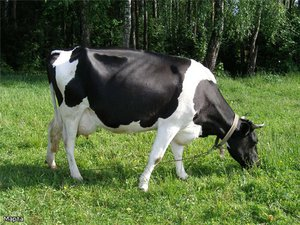 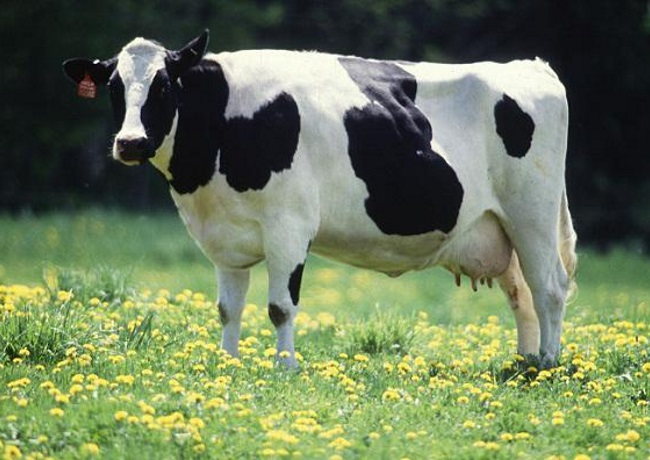 Mustaqil bajarish uchun topshiriq
Quyidagi holatlar o‘zgaruvchanlikning qaysi turiga misol bo‘lishini aniqlang.
1) albinizm kasalligi; 2) translokatsiya hodisasi; 3) fenilketonuriya kasalligi;
4) inversiya hodisasi; 5) aneuploidiya; 
6) poliploidiya; a) gen mutatsiyasi; 
b) xromosoma mutatsiyasi;
c) genom mutatsiyasi
A) a - 2, 3; b - 4, 5; с - 1, 6
B) a - 1, 4; b - 2 , 6; с - 3, 5
C) a - 3, 5; b - 1, 4; с - 2, 6
D) a - 1, 3; b - 2 , 4; с -5, 6
Modifikator (I) va letal (II) genga ega
organizmlarni to‘g‘ri juftlangan javobni
belgilang. 1) qoramollarda oq va qora yungning turli miqdorda irsiylanishi; 
2) gomozigota sariq sichqonlarning o‘limi; 3) to‘q qizil rangni ta’minlovchi pigmentga ega o‘simliklarda poya va shoxlarning qizil bo‘lishi
1-3; II-l   B) 1-2; II-l 
C) 1-2; II-3  D) 1-1; 11-2
Mustaqil bajarish uchun topshiriq
Mustaqil bajarish uchun topshiriq
26-§. 121-123 - sahifalardagi 
mavzuni o‘qish.